Very Low-Level Waste Scoping Study
Fall 2018 LLW Forum Meeting
October 3, 2018
Maurice Heath, Project Manager
Division of Decommissioning, Uranium Recovery 
and Waste Programs 
Office of Nuclear Material Safety and Safeguards
Overview
Background

Purpose

Comments Received

Path Forward
2
[Speaker Notes: Next Slide Please]
LLW Programmatic Assessment
Strategic Assessment - 2007 (SECY-07-0180)

Coordinate with other agencies on consistency in regulating low activity waste disposal 
Develop guidance that summarizes disposition options for low-end materials and waste 
Promulgate rule for disposal of low-activity waste (now termed very low-level waste) 

Programmatic Assessment – 2016  (SECY-16-0118)

Perform LAW Scoping Study (renamed VLLW Scoping Study)
20.2002 guidance document revision to improve alternate disposal request process
3
Why Perform a Very Low-Level Waste Scoping Study?
Increase in priority 
Changes in timing of decommissioning 

Recognize the potential opportunity to improve regulatory efficiency and effectiveness

Consider alignment with international standards and practices
4
VLLW Scoping Study
PURPOSE:
Identify possible options to improve and strengthen the NRC’s regulatory framework for very low-level waste (VLLW) disposal
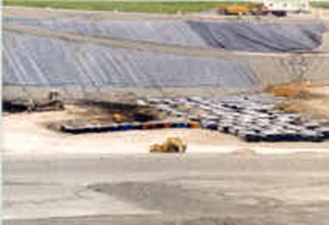 5
VLLW Scoping Study Considers Available Information
National Academy of Sciences

Electric Power Research Institute

U.S. Environmental Protection Agency

International Atomic Energy Agency

Stakeholder Comments
6
VLLW Scoping Study Possible Outcomes
Rulemaking

Guidance documents

Coordination with other agencies

Further analysis

No action
7
7
Stakeholder Outreach and Involvement
Updated information on VLLW found on NRC Website:
https://www.nrc.gov/waste/llw-disposal.html

Federal Register Notice to Conduct VLLW Scoping Study and Request for Comment (83 FR 6619): Feb. 14, 2018

VLLW Scoping Study Public Comment Period:
	Feb. 14, 2018 – May 15, 2018

Public Meetings: 
	Feb. 22, 2018 (NRC) and March 23, 2018 (Phoenix, AZ)
8
VLLW Scoping Study Comments Received
NRC VLLW Scoping Study comment period closed May 15, 2018 

NRC received 54 letters
Approximately 160 comments

NRC received approximately 150 comments from February 22, 2018 public meeting
9
VLLW Scoping Study Comments Received
NRC should define VLLW to ensure a consistent understanding

VLLW definition should fit into the already established Part 61 waste classification system; to maintain consistency with the already established Part 61 waste classification system, VLLW could be limited to 10% of the Class A limit

 NRC should not define VLLW
maintain status quo
10
VLLW Scoping Study Comments Received
Several letters cautioned the NRC that defining VLLW and streamlining a process that would allow increased amounts of waste to be disposed at RCRA Subtitle C facilities or D facilities could have a financial impact on existing LLW disposal sites.  This impact could lead to early closure of the LLW sites. 

NRC should define VLLW however NORM should not be added to the definition

If the study were to result in a new waste category for VLLW, it is the understanding that VLLW would be subject to the authority of the regional compacts created by the 1985 LLWPAA
11
Path Forward
NRC evaluating stakeholder comments
Reach internal alignment

Prepare Technical Report 


Issue SECY to Commission
Scheduled end of April 2019
12
Questions?
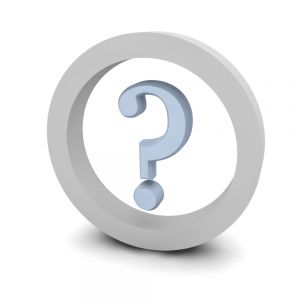 13
[Speaker Notes: Thank you for your attention.]